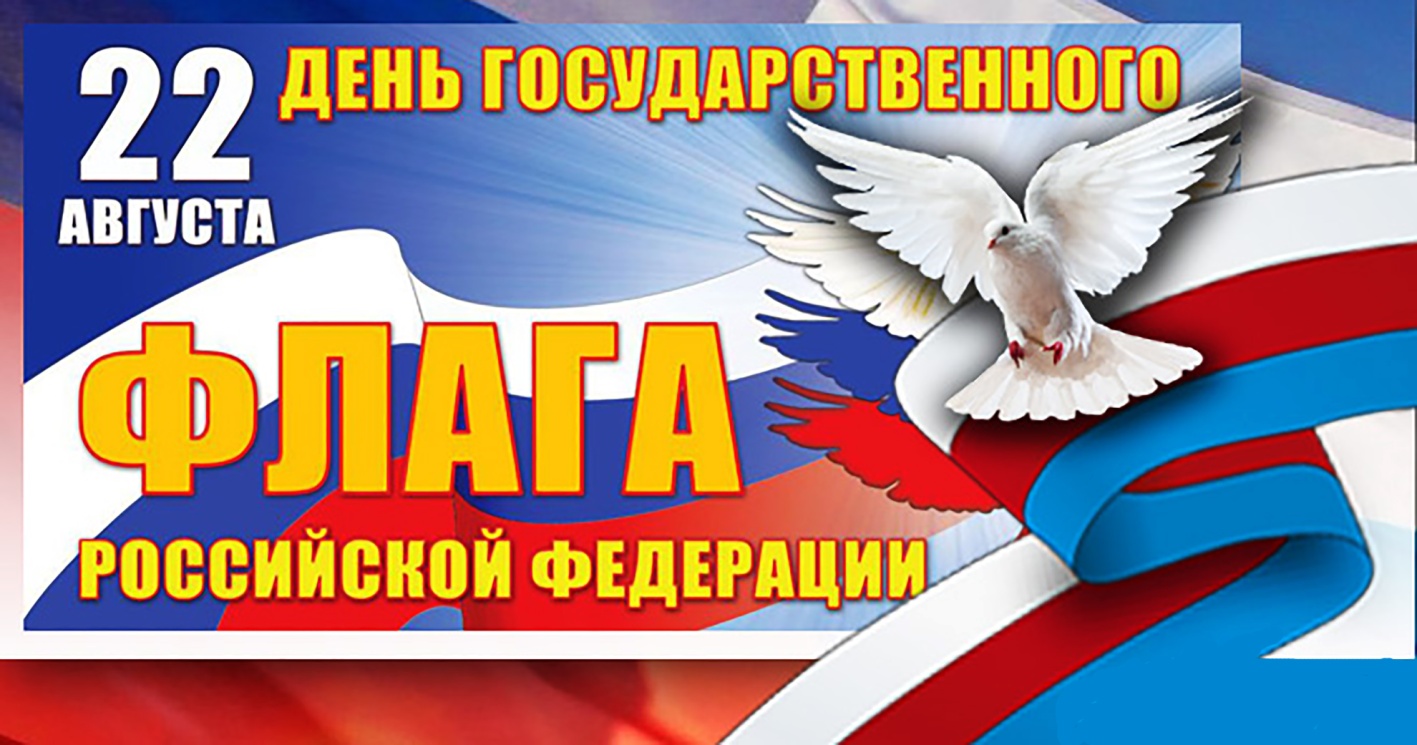 МКУК «Детская  библиотека» Старощербиновского
 сельского  поселения
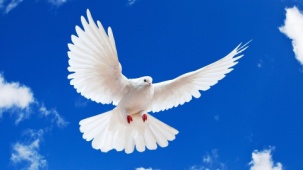 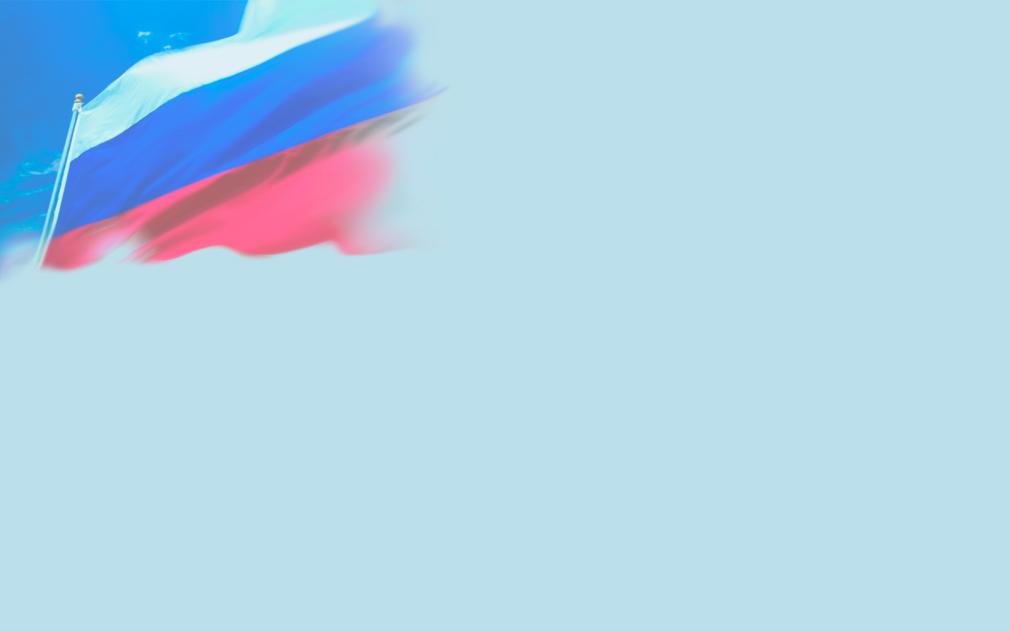 Страничка истории
Российский государственный флаг имеет более чем 300-летнюю историю.
* Впервые полотнище с тремя полосами было поднято в России при правлении Алексея Михайловича на одном из первых кораблей «Орел» в 1667 году. Но недолго суждено было триколору реять над российскими морями. Судно было сожжено вместе с флагом бунтовщиками.

* Законодателем же, который утвердил стяг из трех полос, как государственный символ, стал Петр I. По его Указу в 1705 г.  «на торговых всяких судах», над каждым кораблем должен был взвиваться стяг из трех полос. Государь лично изобразил расположение и соотношение бело-сине-красных полос на полотнище.
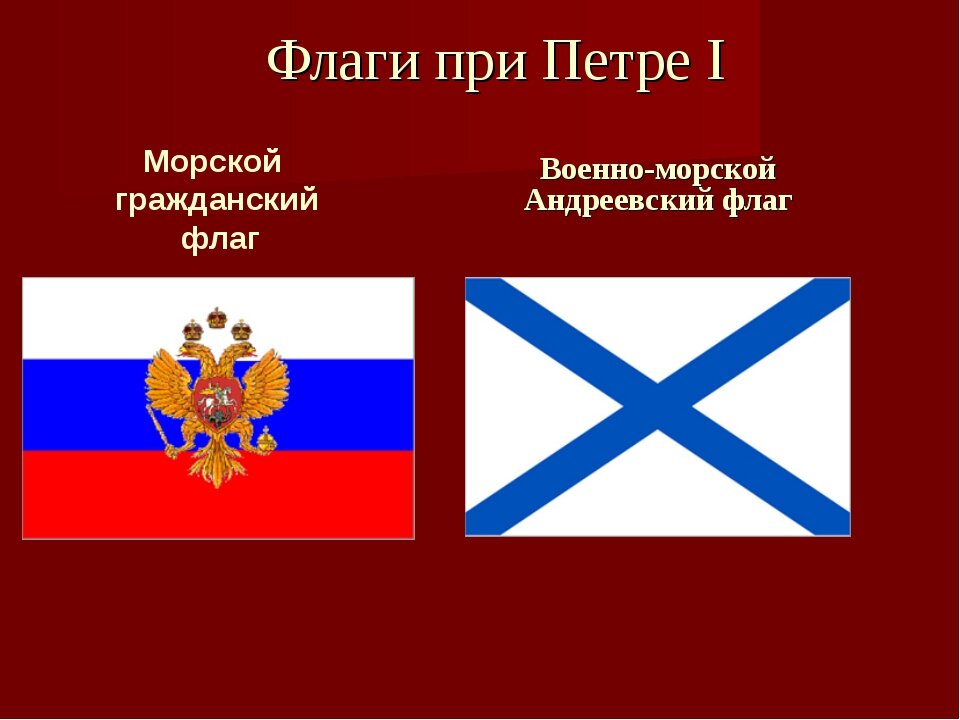 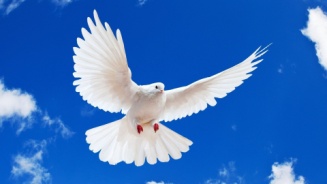 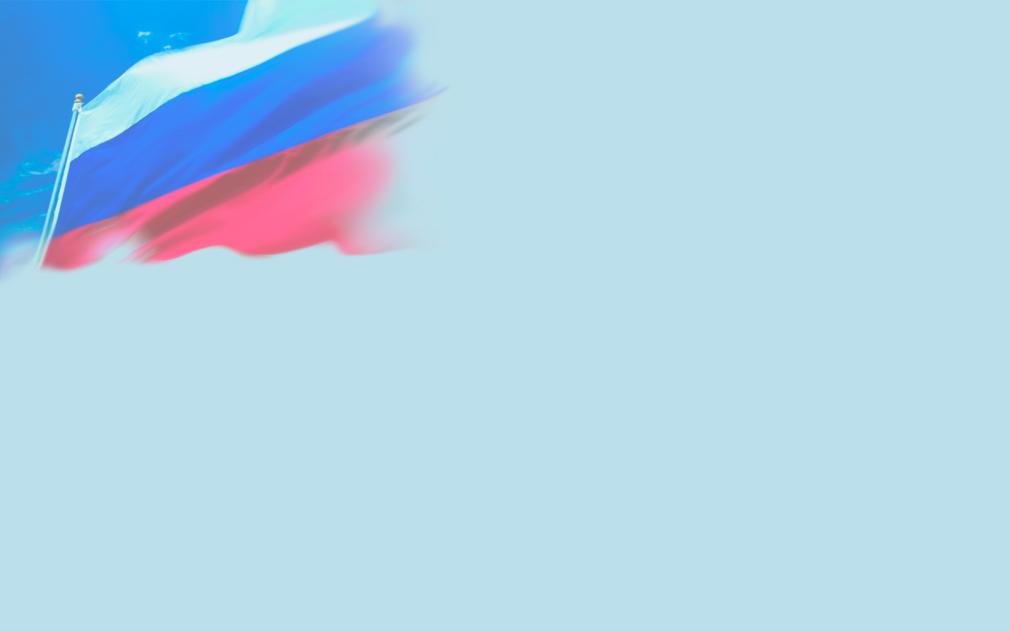 22 августа 1991 г. Верховный Совет РСФСР принял постановление 
"Об официальном признании и использовании Национального флага РСФСР". 
 День Государственного флага РФ был установлен 
20 августа 1994 года 
указом президента России  
«О Дне Государственного  флага Российской Федерации»  
и теперь ежегодно отмечается 
22 августа.
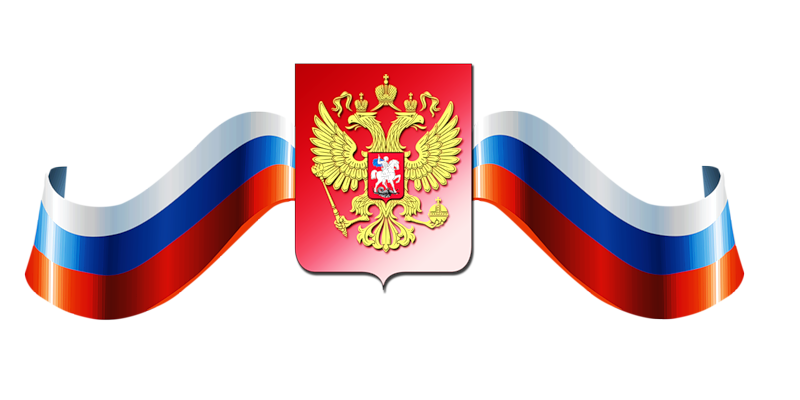 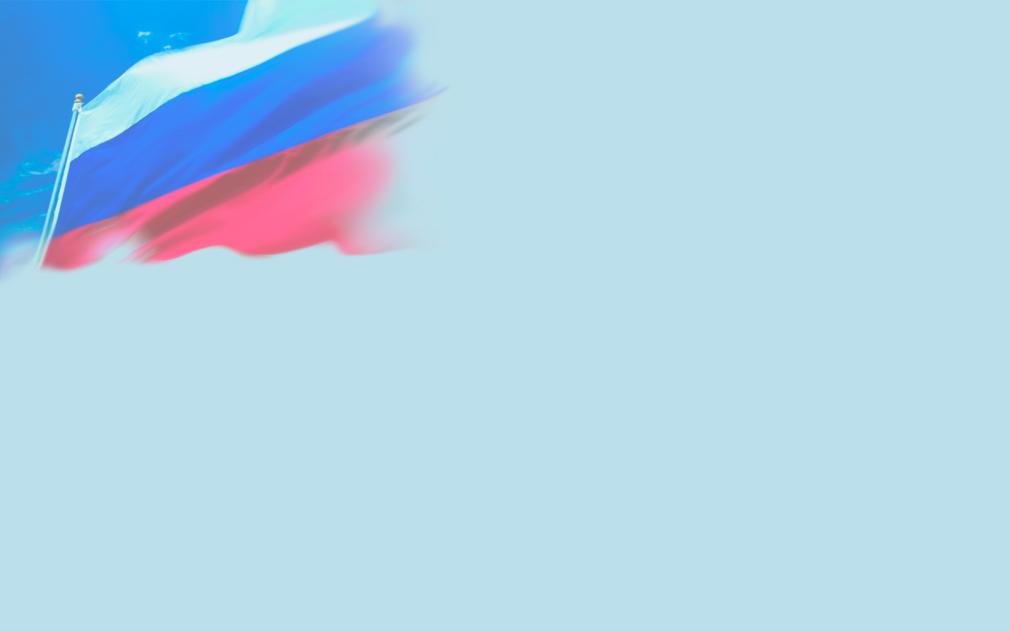 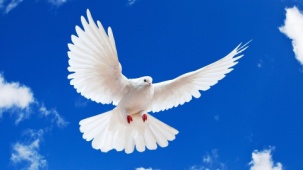 Для каждого россиянина государственный флаг – это символ независимости, защиты, державности, единства. И смыл этого передан самими цветами стяга. Хотя и существует несколько версий их значения. 
Белый – благородство, чистота помыслов, свобода. 
Синий – это неизменный цвет Богородицы, главной покровительницы россиян. 
Красный   означает смелость, державность и силу.
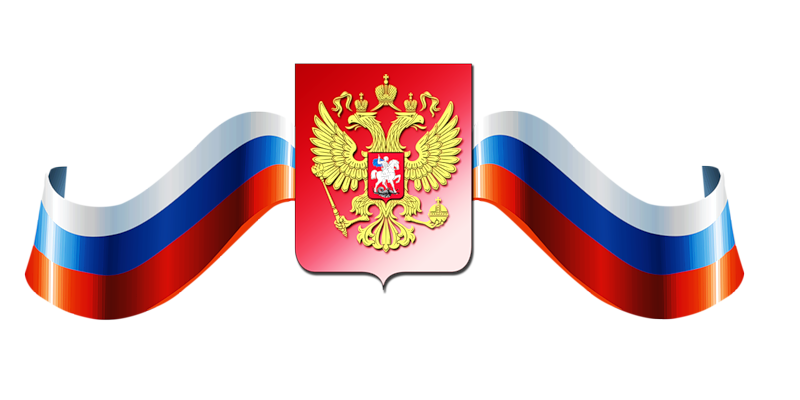 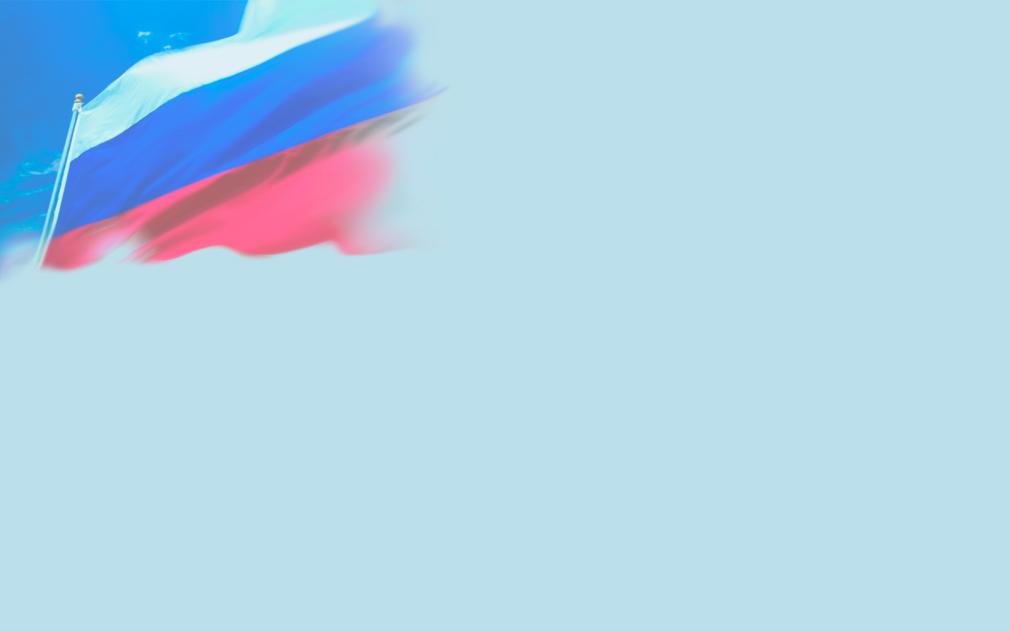 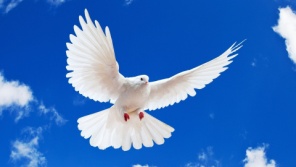 Флаг родной

В синем небе над МосквоюРеет флаг наш дорогой.В каждой русской деревенькеТы увидишь флаг родной.

Флаг российский наш окрашенВ белый, синий, красный цвет.Он трепещет в небе ясном,И его прекрасней нет. 

Белый – символ мира, правдыИ душевной чистоты.Синий – верности и веры,Бескорыстной доброты.

Боль народа, кровь погибшихОтражает красный цвет.Будем Родину любить мыИ хранить её от бед.
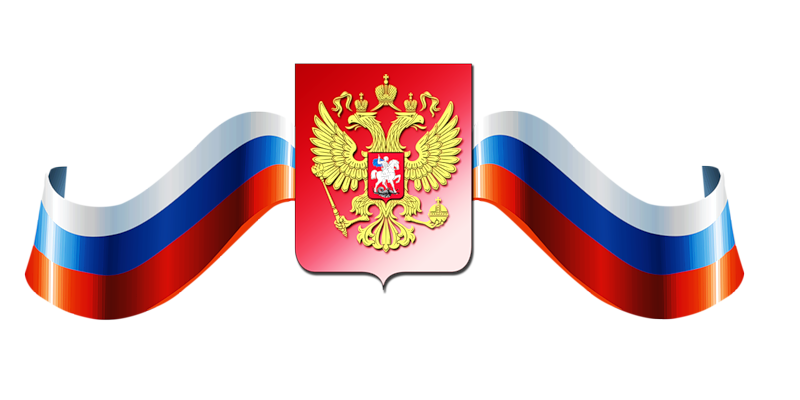